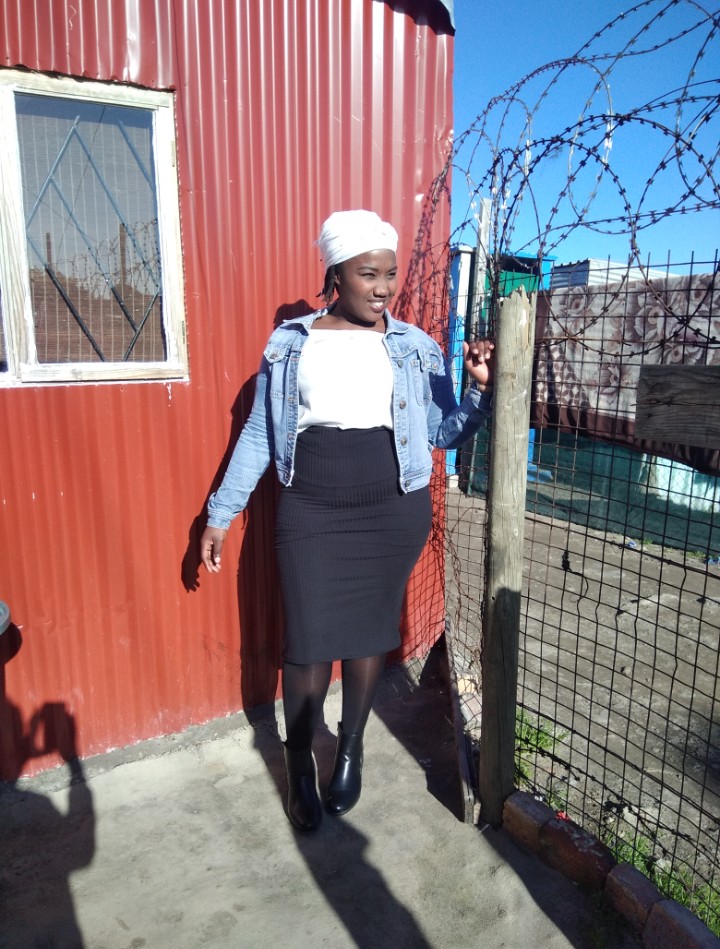 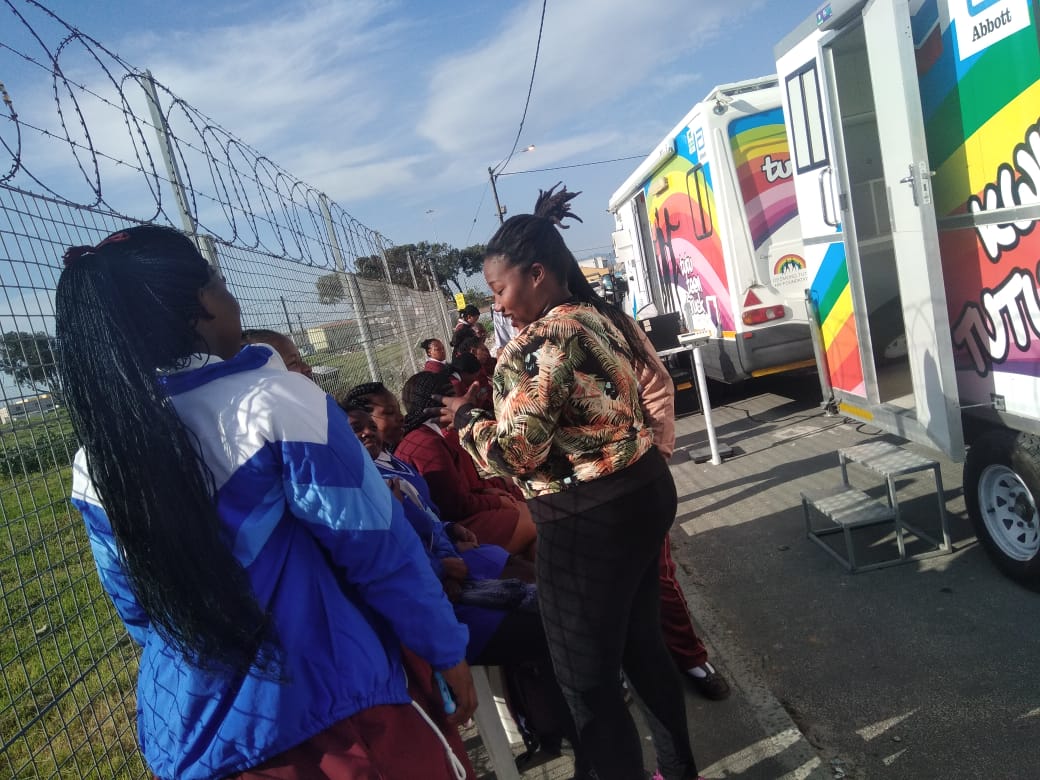 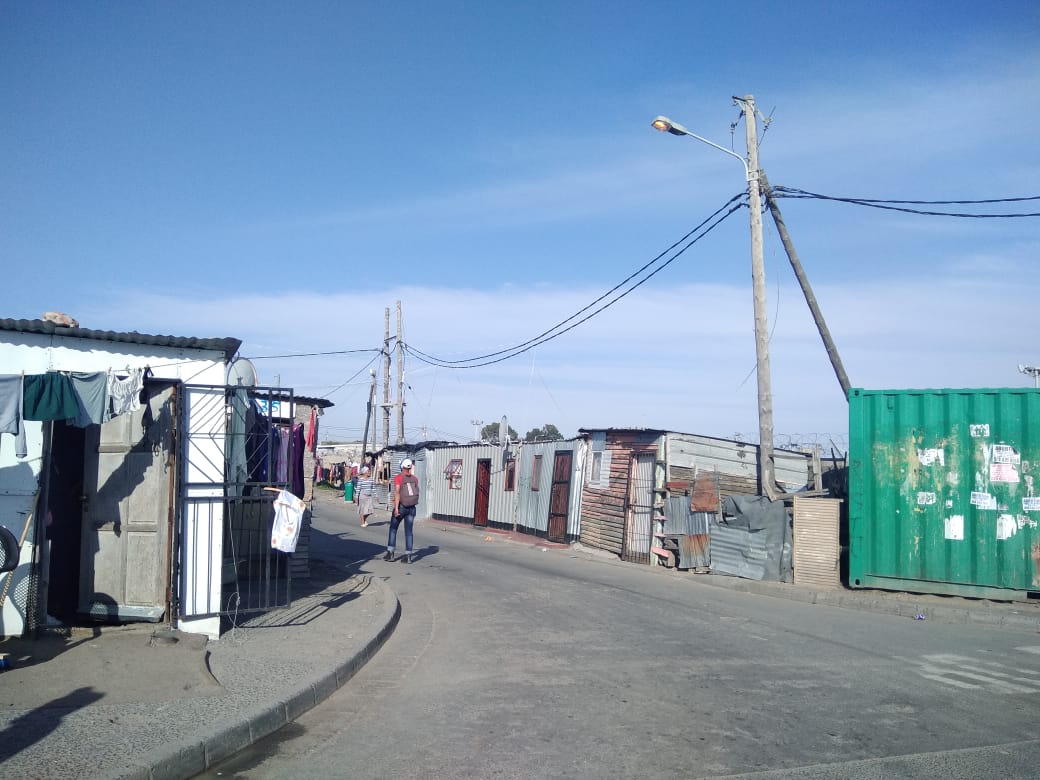 PrEP  for YWAG…
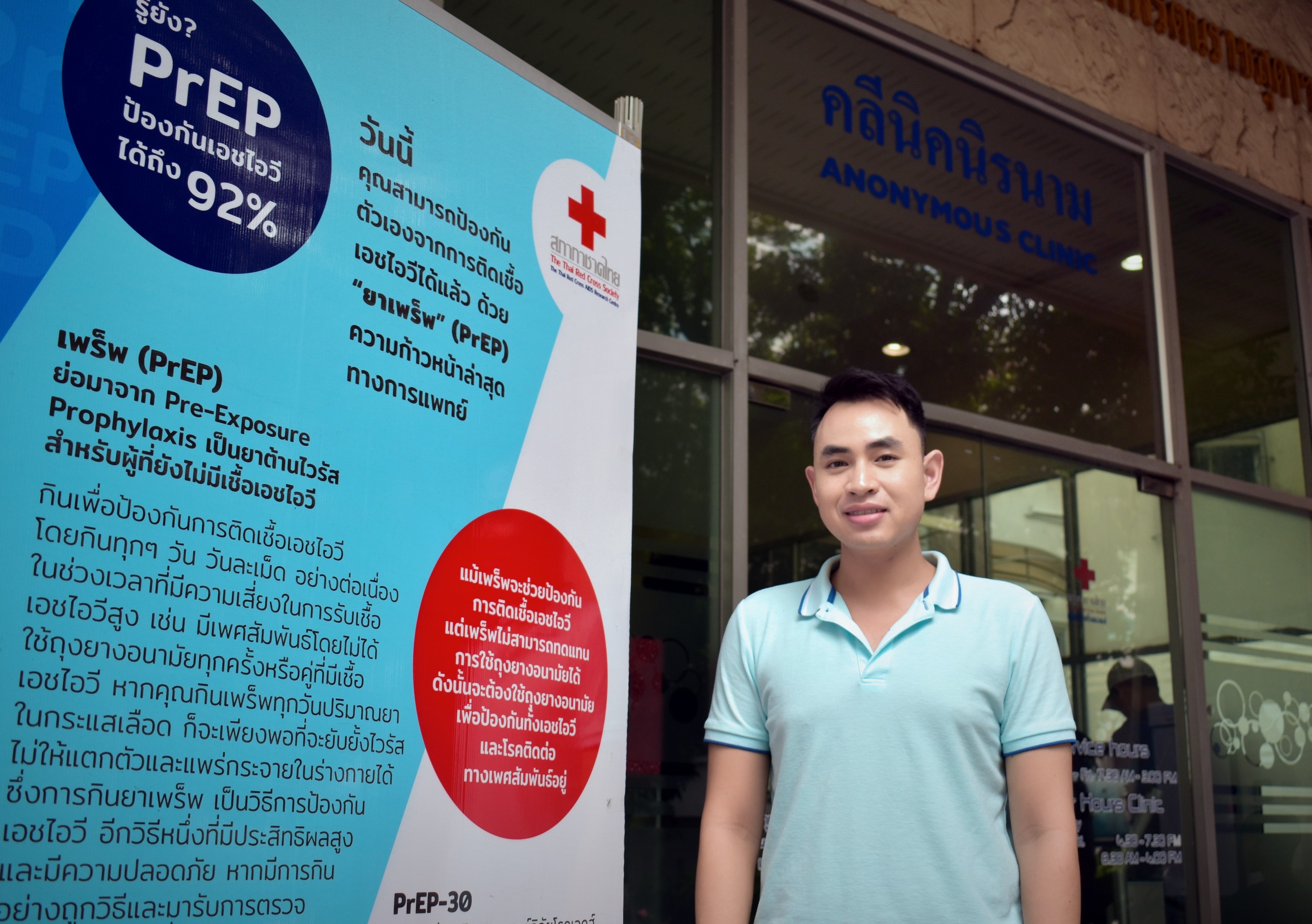 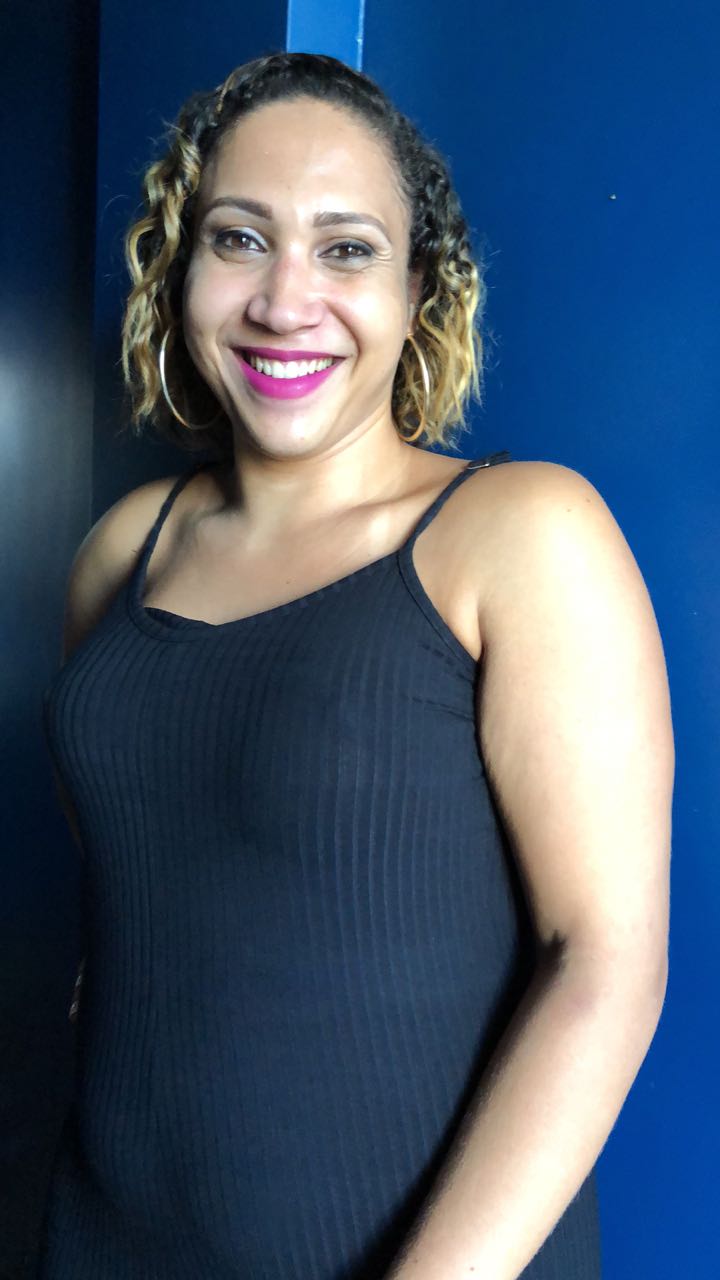 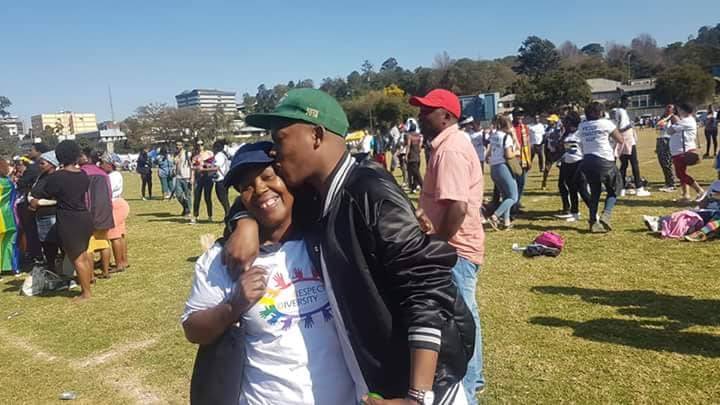 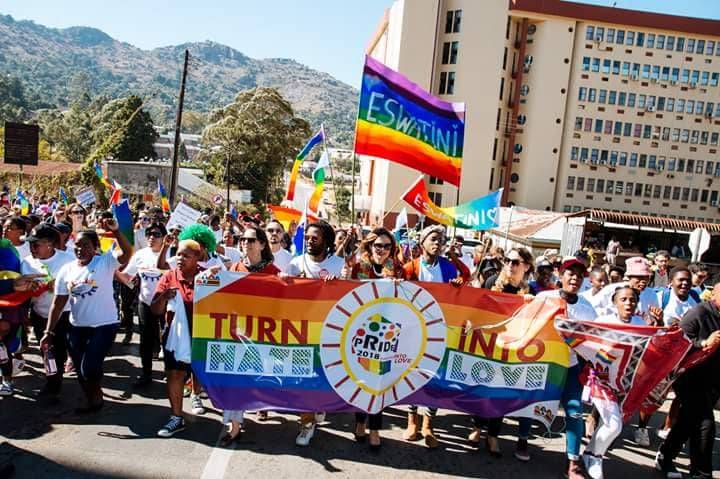